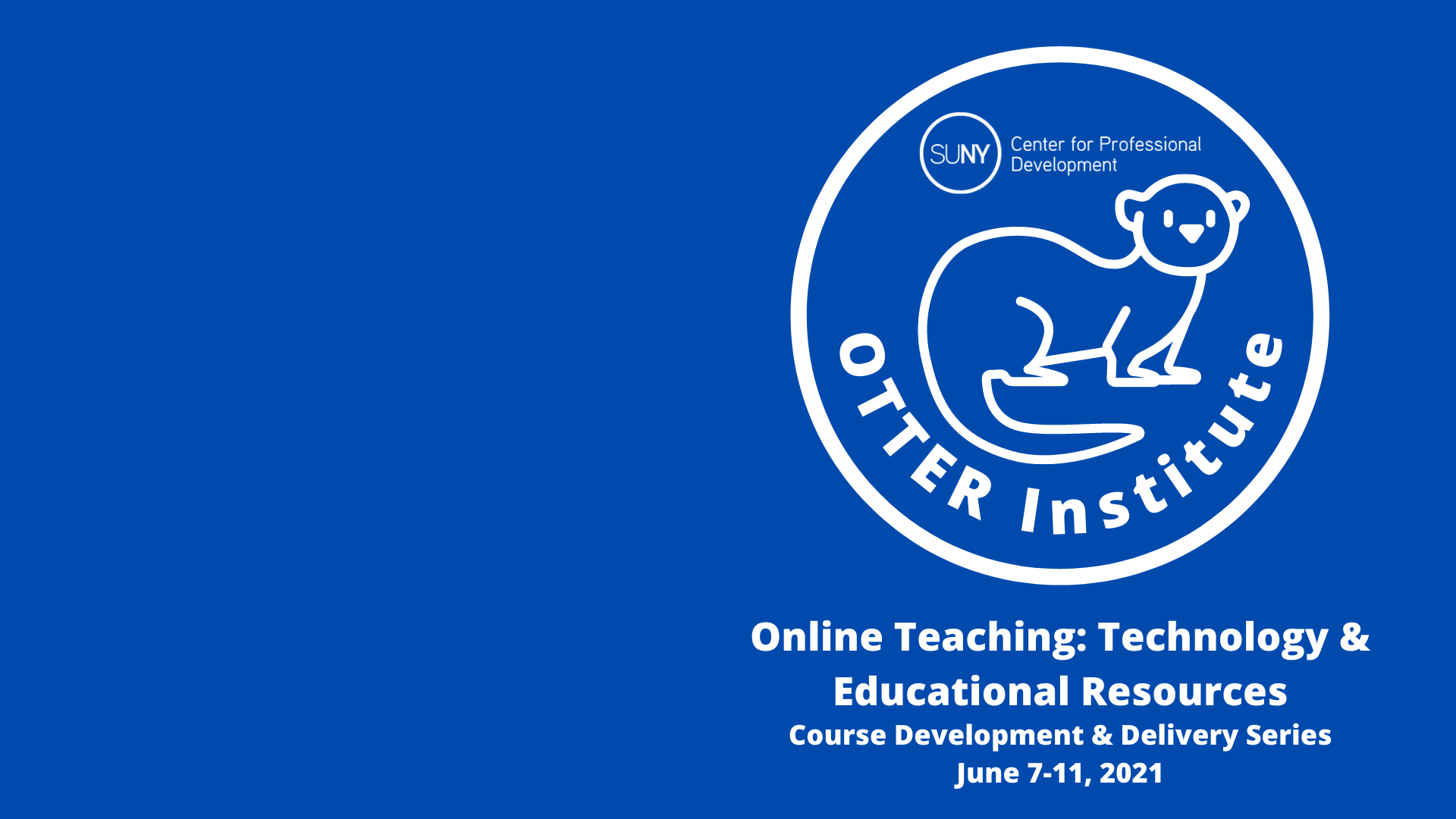 Universal Design for Learning … Activities
Tonka Jokelova, Ph.D. (SUNY Canton)
Overview
Definitions
Brain networks
Your activity edits
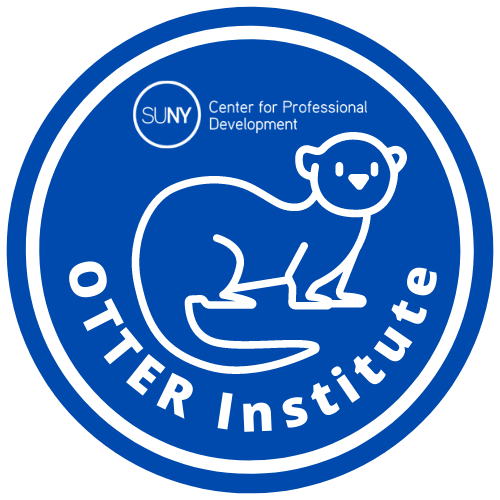 SUNY CPD Online Teaching: Technology & Educational Resources  Institute 2021
And the results are in…
Is UDL the same as accessibility?
Of course!
UDL > accessibility
Accessibility > UDL
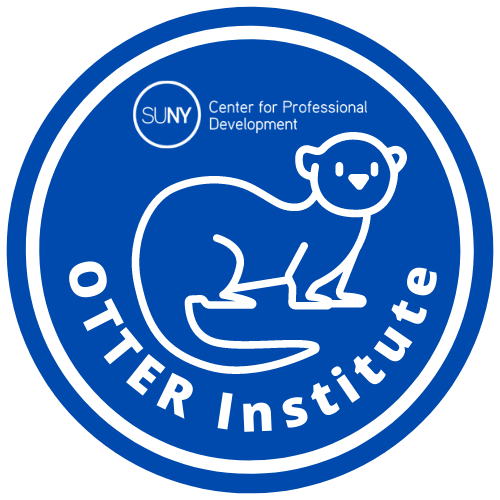 SUNY CPD Online Teaching: Technology & Educational Resources  Institute 2021
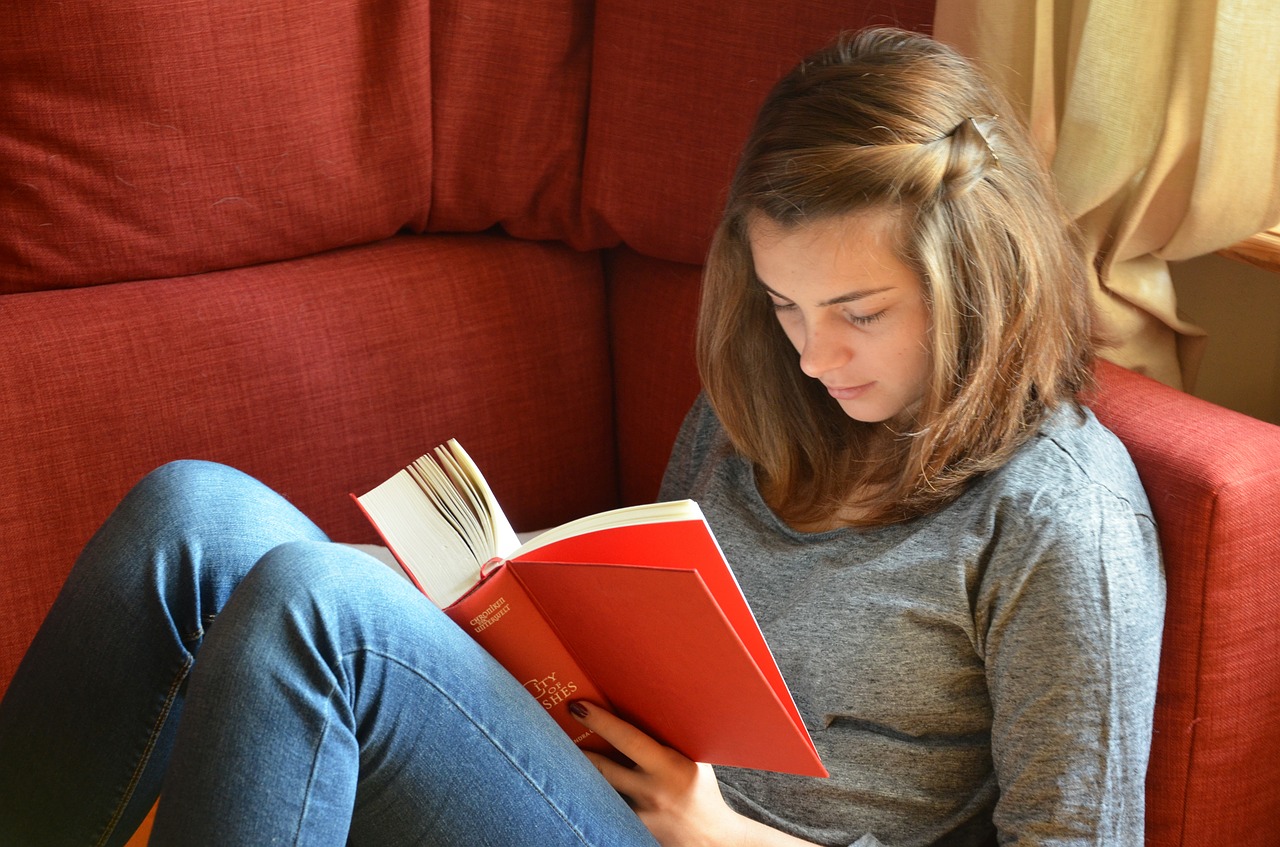 Universal
Definition
Students might differ in:
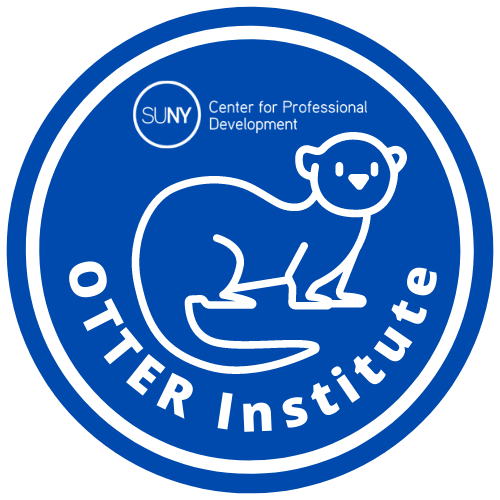 [Speaker Notes: Universal = used and understood by all, removing barriers so that all learners can learn
UDL reaches students where they are
–how they learn
–skills
–interests
–needs
–home environments
–work environments
–first language
–experiences
–anxieties]
Learning
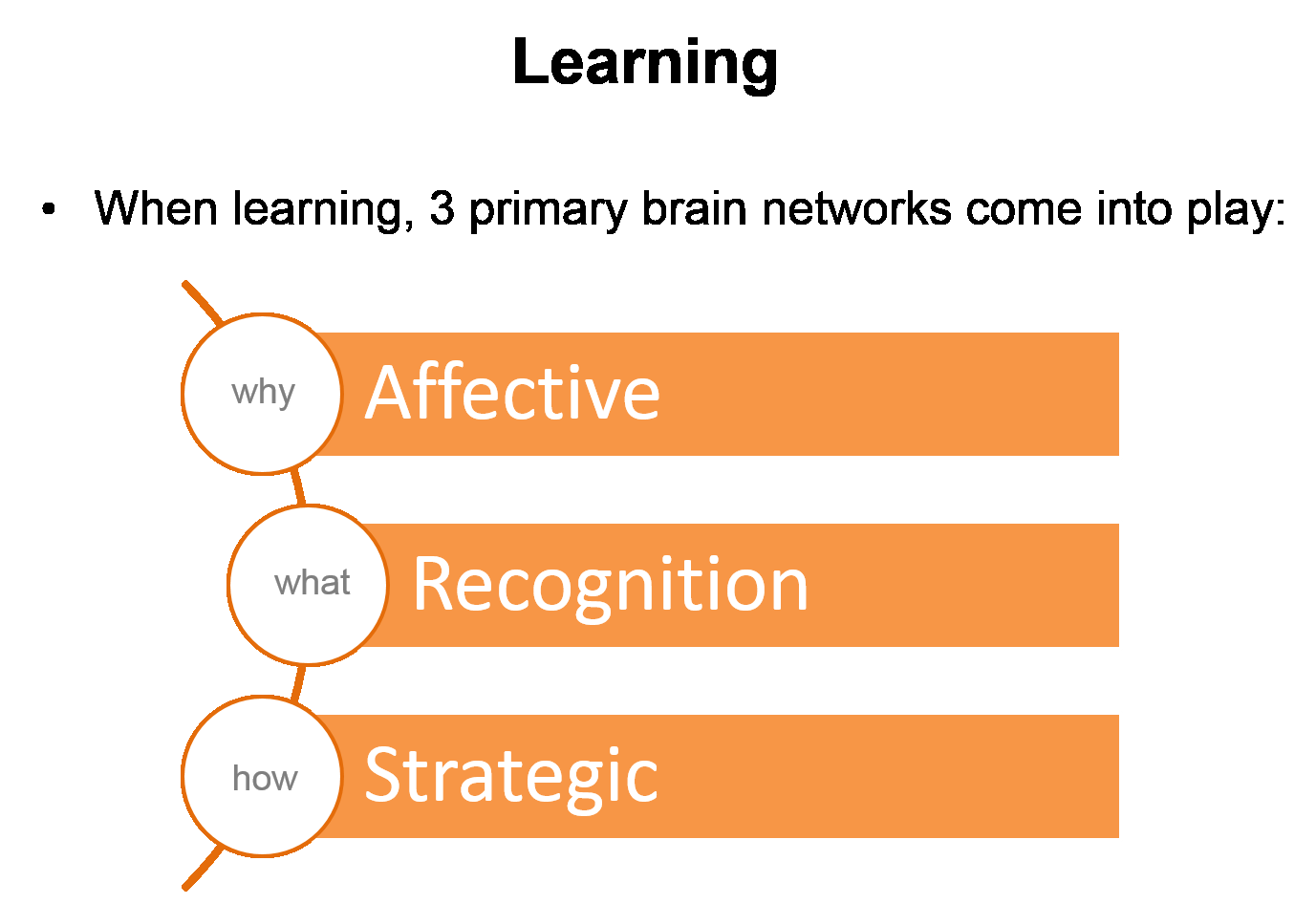 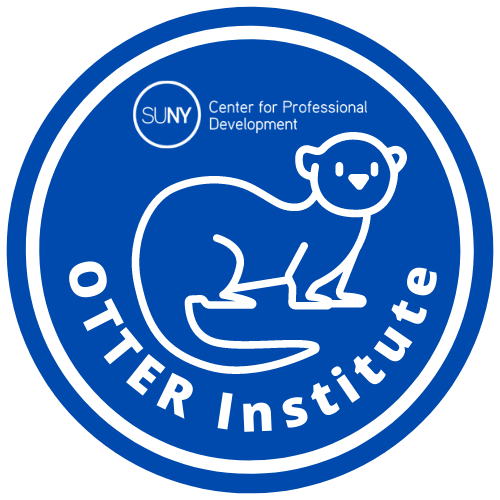 SUNY CPD Online Teaching: Technology & Educational Resources  Institute 2021
[Speaker Notes: When learning, 3 primary brain networks come into play:
They are associated with core principles (engagement, representation, action and expression)]
Affective
Why should I care?
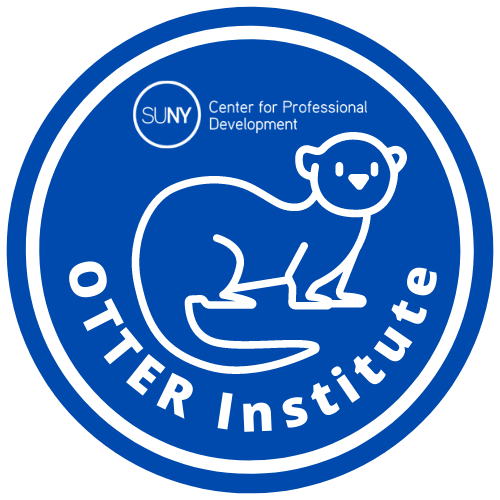 [Speaker Notes: Why is learning important to students?
How do we engage students?
Motivation and persistence]
Solution: Affective
Multiple Means of Engagement
Recruit interest
Sustain effort
Self regulation
Provide
clearly stated purpose, expectations
choice
collaboration opportunities
opportunities to practice, self-assess
feedback that focuses on development, perseverance, effort
Relevance and value through authentic and meaningful assignments
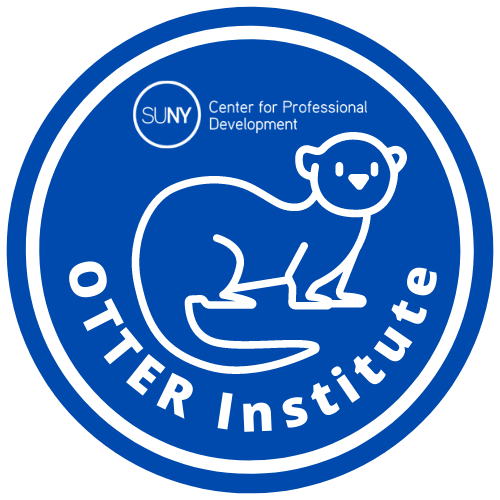 SUNY CPD Online Teaching: Technology & Educational Resources  Institute 2021
Example: Affective
After
As a team, select one of the causes of WWII and analyze it from two angles:
What happened and how your chosen event contributed to the start of WWII.
Provide an alternative course of action and a possible alternative outcome of your chosen event. 
Write a 2000 word research paper. You must use at least 4 scholarly sources.
This activity serves as our preparation for Module 6, where we will discuss the post-war world.
Before
Write a paper on the causes of WWII.
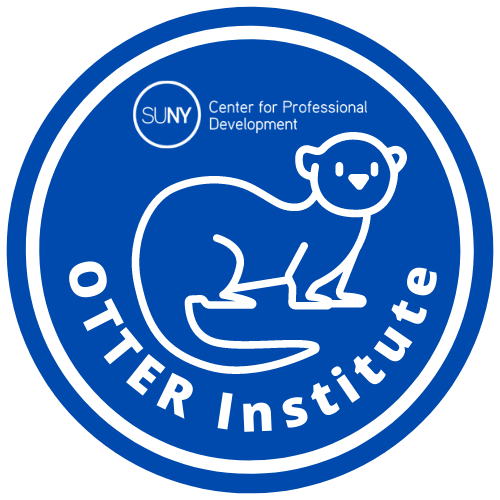 SUNY CPD Online Teaching: Technology & Educational Resources  Institute 2021
[Speaker Notes: Purpose, expectations, choice, collaboration, authenticity > relevance, value]
Recognition
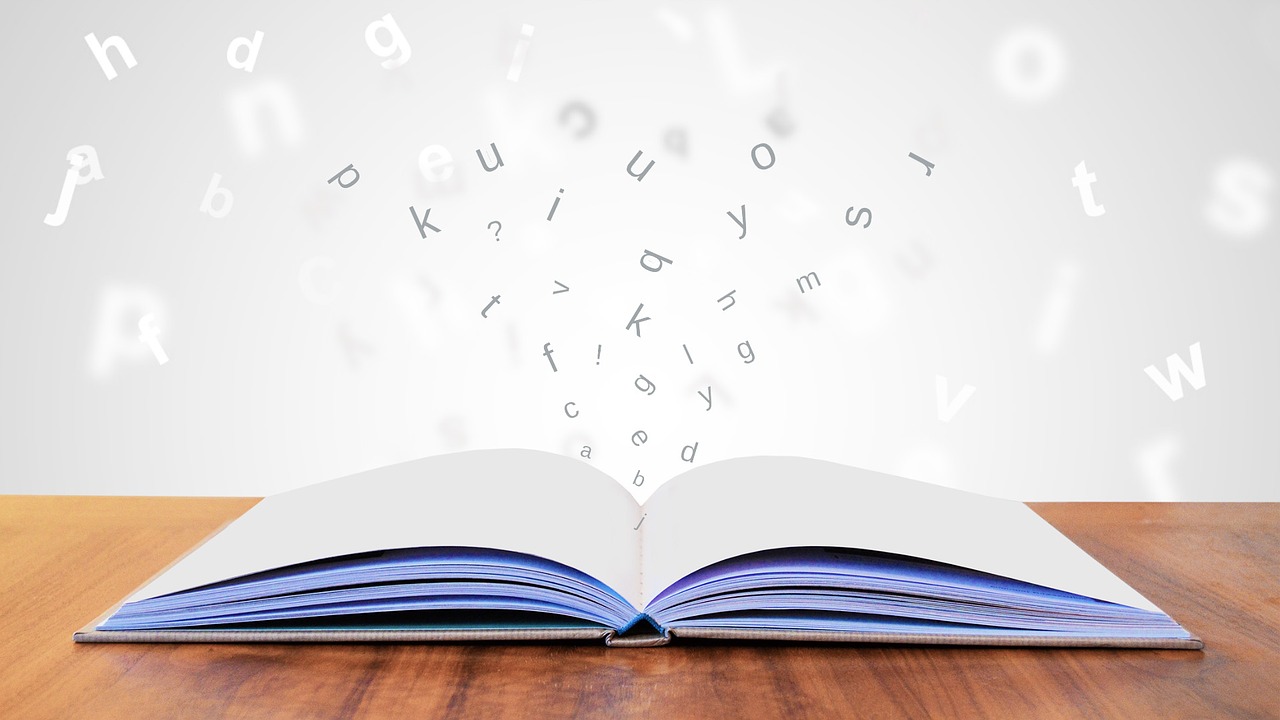 What am I learning?
How is information presented to me?
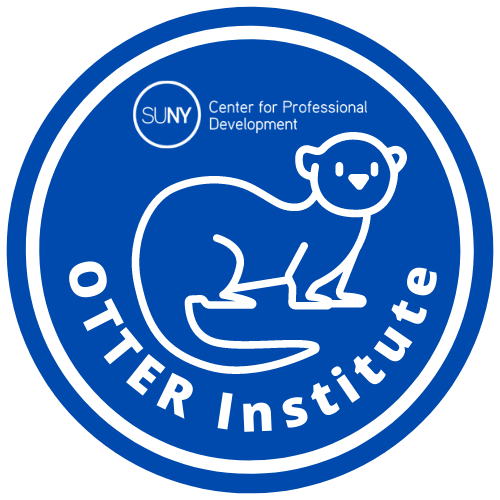 SUNY CPD Online Teaching: Technology & Educational Resources  Institute 2021
Solution: Recognition
Multiple Means of Representation
Perception
Language
Comprehension
Accessibility
Different media (video, audio, text)
Alternatives (what’s your +1?)
Ways of customizing the display of information
Clarify vocabulary and symbols
Clarify structure
Illustrations
Provide background knowledge
Highlight patterns
Guide information processing
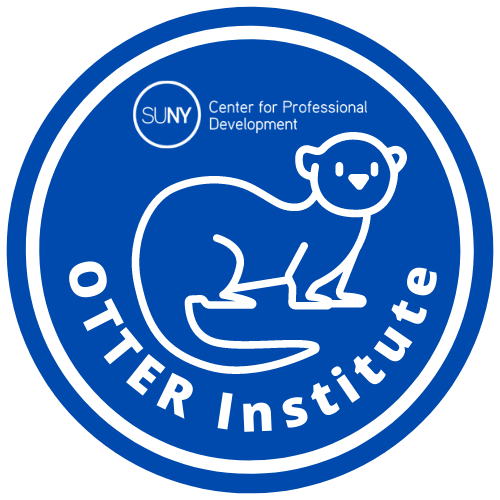 SUNY CPD Online Teaching: Technology & Educational Resources  Institute 2021
[Speaker Notes: Perception – content does not depend on one sense (sight, hearing, etc.)
Comprehension – highlight patterns]
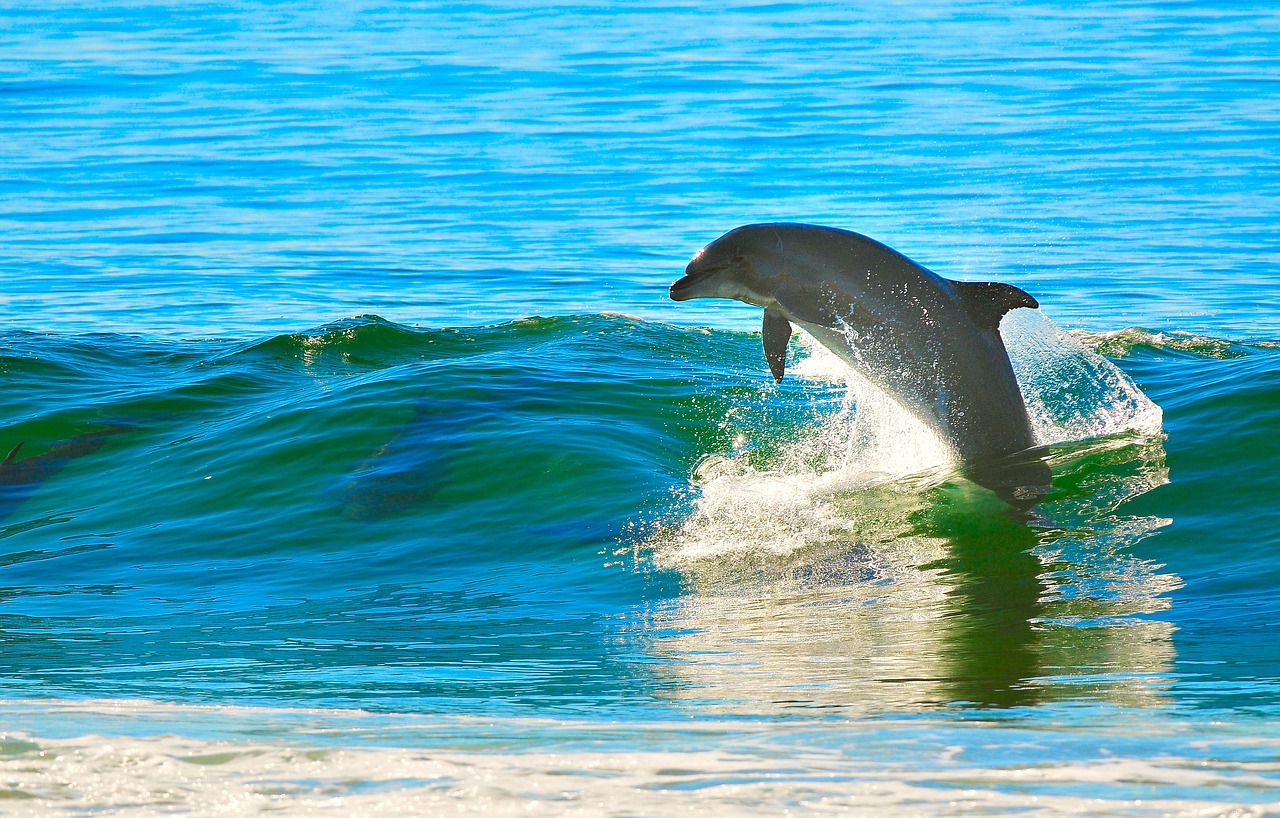 Example: Recognition
Before today’s lecture 
Review the video on basic information on dolphin habitat.
Communication
Dolphins communicate through chirps and whistles (listen to the dolphin whistle). Not a lot is known about their communication. 
How well can dolphins see and hear? 
Dolphins have excellent eyesight and hearing. Underwater they use echolocation. Their hearing is so sensitive to echoes that they can almost "see" objects in the water by hearing.
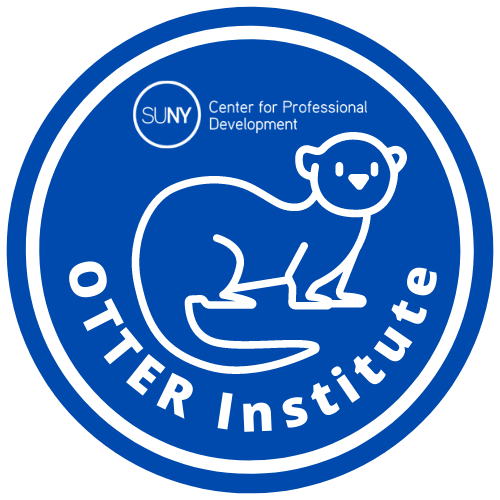 [Speaker Notes: Background knowledge
Structure
Multiple senses
Vocabulary clarification]
Strategic
How will I participate and show you what I know?
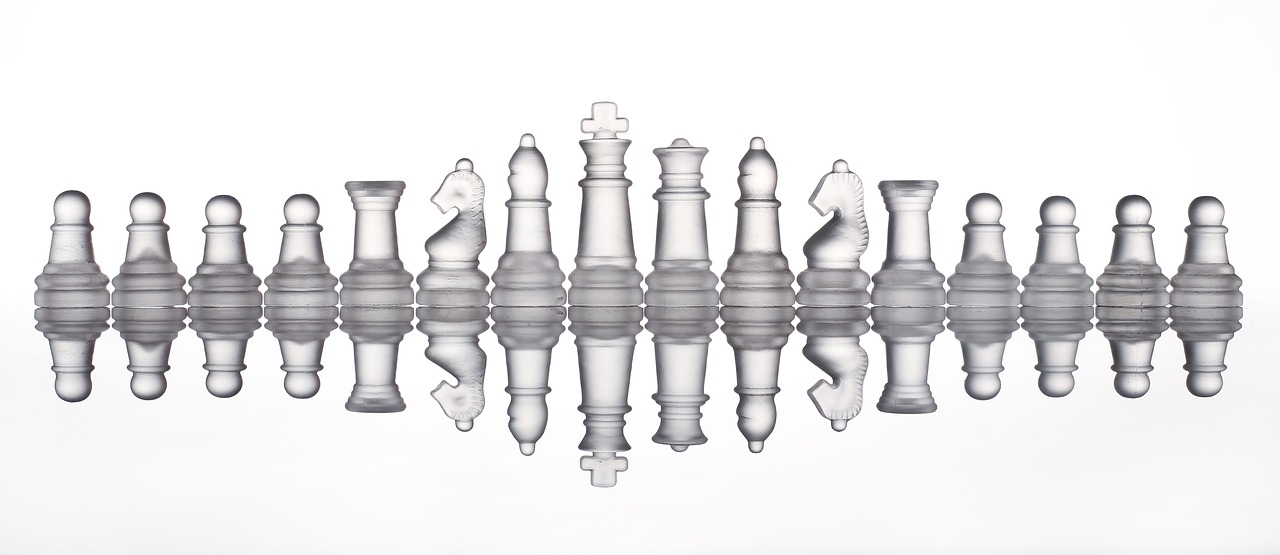 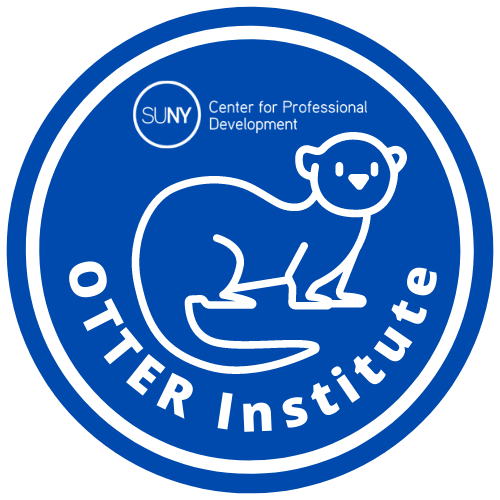 SUNY CPD Online Teaching: Technology & Educational Resources  Institute 2021
Solution: Strategic
Multiple Means of Action and Expression
Physical action
Expression & Communication
Executive functions
Accessibility
Multiple
means of mastery demonstration, in multiple media
ways of communication
strategies to solve problems
Examples of novel solutions, student work
Graduated levels of support (from more to less)
Guides, checklists, rubrics, and schedules
Encourage use of spellcheckers, grammar checkers, calculators, concept mapping tools
Encourage planning and strategy
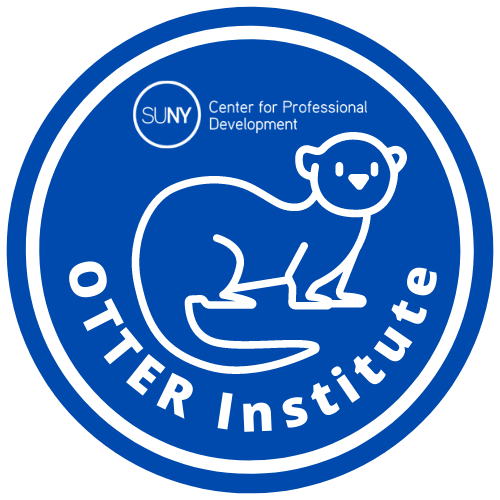 SUNY CPD Online Teaching: Technology & Educational Resources  Institute 2021
[Speaker Notes: Executive functions – planning and strategy development, use of schedules, checklists to monitor progress]
Examples: Strategic
After after
As a team, select one of the causes of WWII and analyze it from two angles:
What happened and how your chosen event contributed to the start of WWII.
Provide an alternative course of action and a possible alternative outcome of your chosen event. 
Select how you will present your analysis (2000 word research paper, or 6-9 minutes-long video presentation, or a video game storyline. You may suggest another format and ask me for an approval). You must use at least 4 scholarly sources. Complete the assignment checklist and review the assignment rubric before you submit your work. 
This activity serves as our preparation for Module 6, where we will discuss the post-war world.
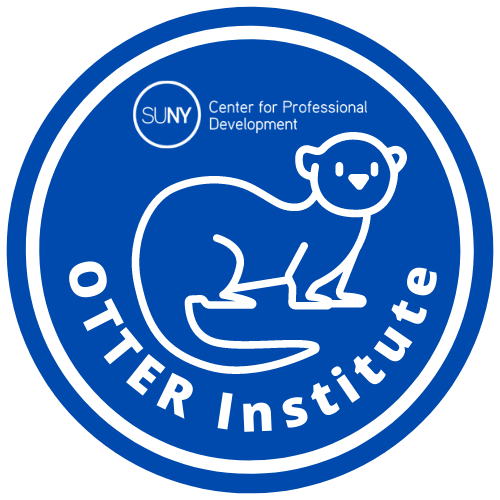 SUNY CPD Online Teaching: Technology & Educational Resources  Institute 2021
[Speaker Notes: I would not give previous student work example here as it might stifle student creativity.]
Examples: Strategic
After after
As a team, select one of the causes of WWII and analyze it from two angles:
What happened and how your chosen event contributed to the start of WWII.
Provide an alternative course of action and a possible alternative outcome of your chosen event. 
Select how you will present your analysis (2000 word research paper, or 6-9 minutes-long video presentation, or a video game storyline. You may suggest another format and ask me for an approval). You must use at least 4 scholarly sources. Complete the assignment checklist and review the assignment rubric before you submit your work. 
This activity serves as our preparation for Module 6, where we will discuss the post-war world.
What is the objective here?
To practice writing?
To explore WWII causes?
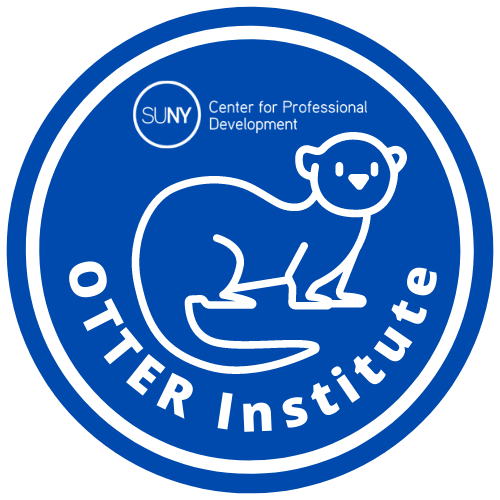 SUNY CPD Online Teaching: Technology & Educational Resources  Institute 2021
[Speaker Notes: I would not give previous student work example here as it might stifle student creativity.]
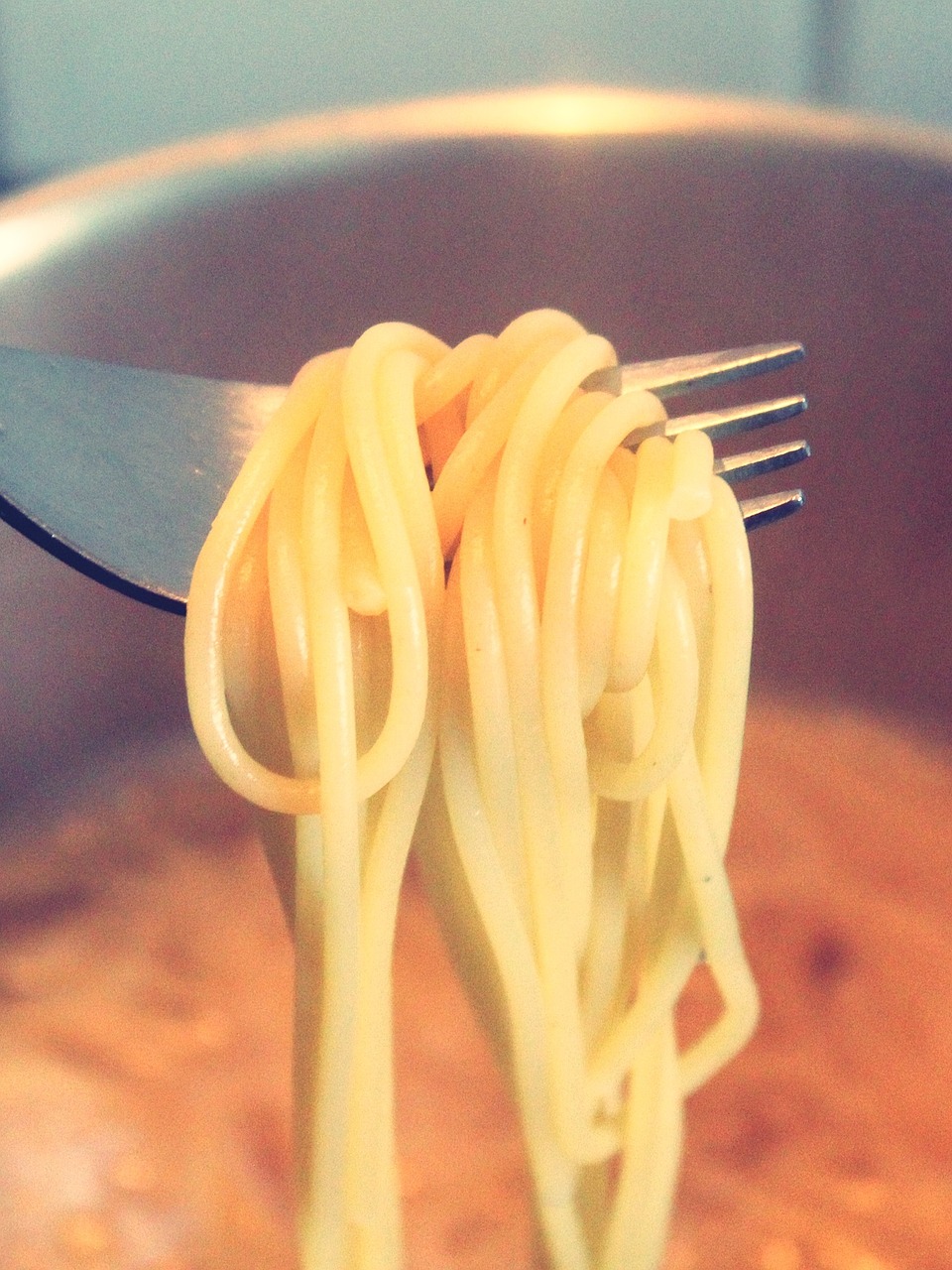 How is UDL like cooking spaghetti?
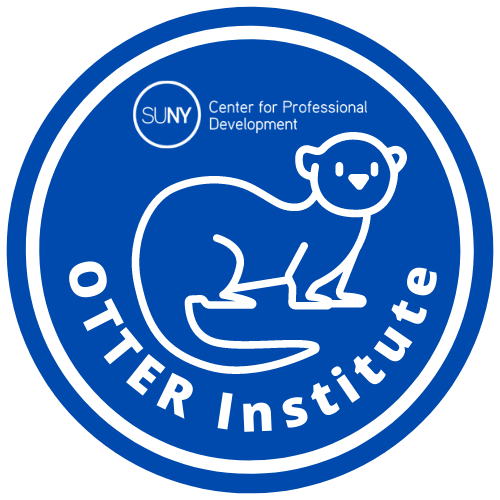 + UDL for F2F
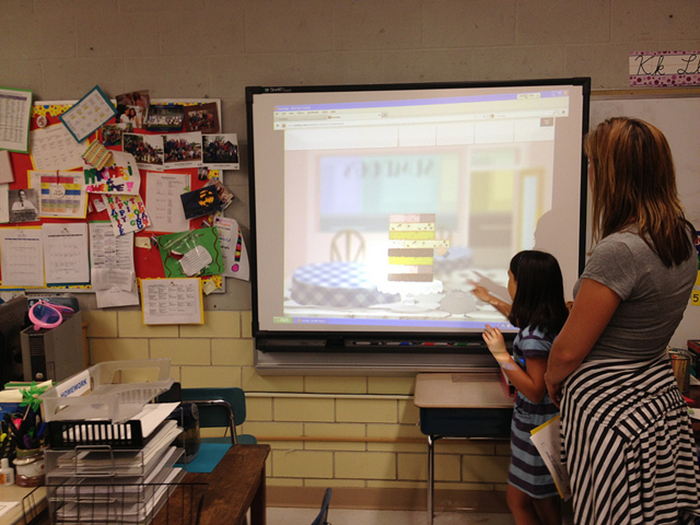 Consider: 
Space lights, sounds
Multiple formats for instructions, handouts (print, digital)
Flexible timelines
Allow breaks
Provide notecards for (anonymous) questions
Eye-contact sensitivity
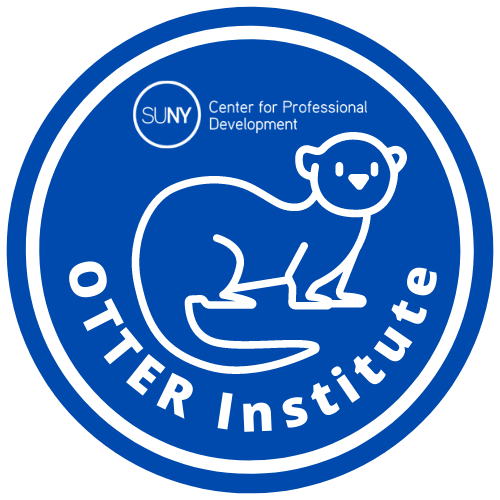 SUNY CPD Online Teaching: Technology & Educational Resources  Institute 2021
Pop Quiz
Ask Jonathan to formulate his short- and long-term goals to overcome his aversion.
Use multiple media to explain concepts to Jonathan.
Vary the difficulty levels of assignments to give Jonathan an experience of success.
Ask Jonathan many clarifying questions.
A and C
A and D
Jonathan, a student at a local high school, has a mental block when it comes to Math. He says he doesn’t understand Math no matter what he does and how hard he tries. He is frustrated because the rest of his peers seem to get Math, but he sees Math as an insurmountable obstacle. Some of the strategies that would address his affective brain networks are:
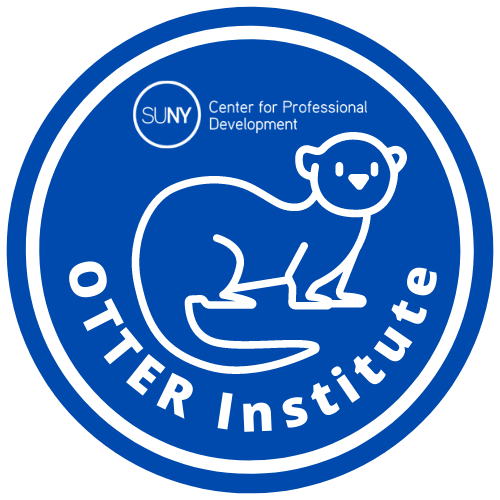 SUNY CPD Online Teaching: Technology & Educational Resources  Institute 2021
[Speaker Notes: e) A and C]
Not done yet…
Which question relates most directly to the Recognition Networks?
How will students make sense of presented information?
Why is learning this important to the student?
How do students demonstrate mastery of learning?
How will motivation and participation impact learning?
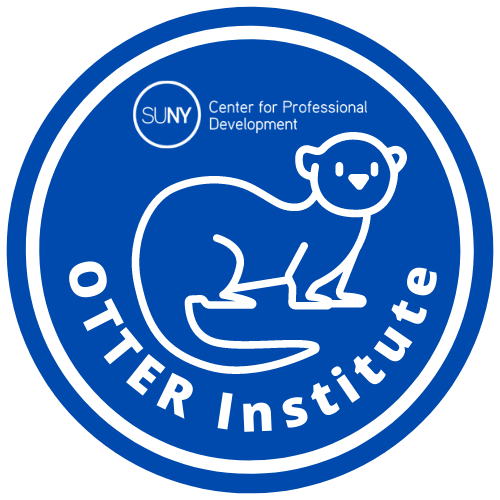 SUNY CPD Online Teaching: Technology & Educational Resources  Institute 2021
[Speaker Notes: a)]
Almost done
Summarize UDL in 1 word
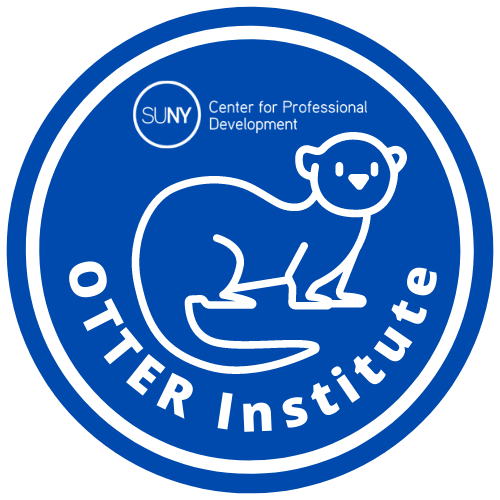 SUNY CPD Online Teaching: Technology & Educational Resources  Institute 2021
Almost done
Summarize UDL in 1 word
Summarize UDL in 1 word
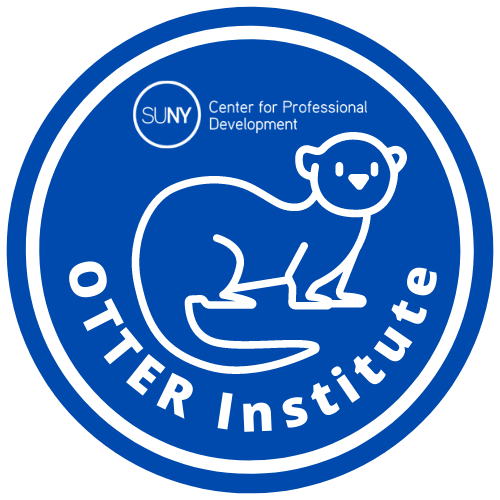 Almost done
Summarize UDL in 1 word
Summarize UDL in 1 word
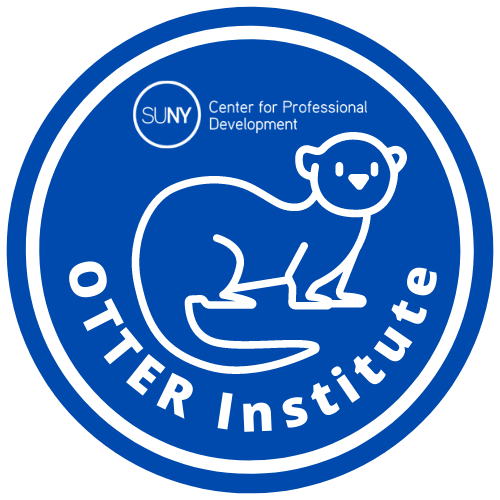 OPTIONS
Who has questions?
Jokelova@canton.edu
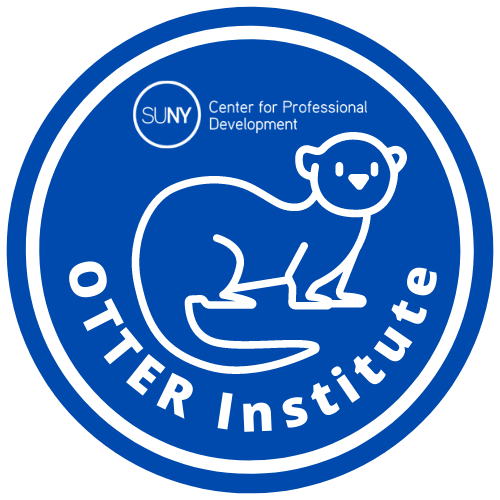 SUNY CPD Online Teaching: Technology & Educational Resources  Institute 2021
Resources
About Universal Design for Learning (CAST): https://www.cast.org/impact/universal-design-for-learning-udl
Universal Design for Learning – a teacher’s guide (K-12): https://www.understood.org/en/school-learning/for-educators/universal-design-for-learning/understanding-universal-design-for-learning
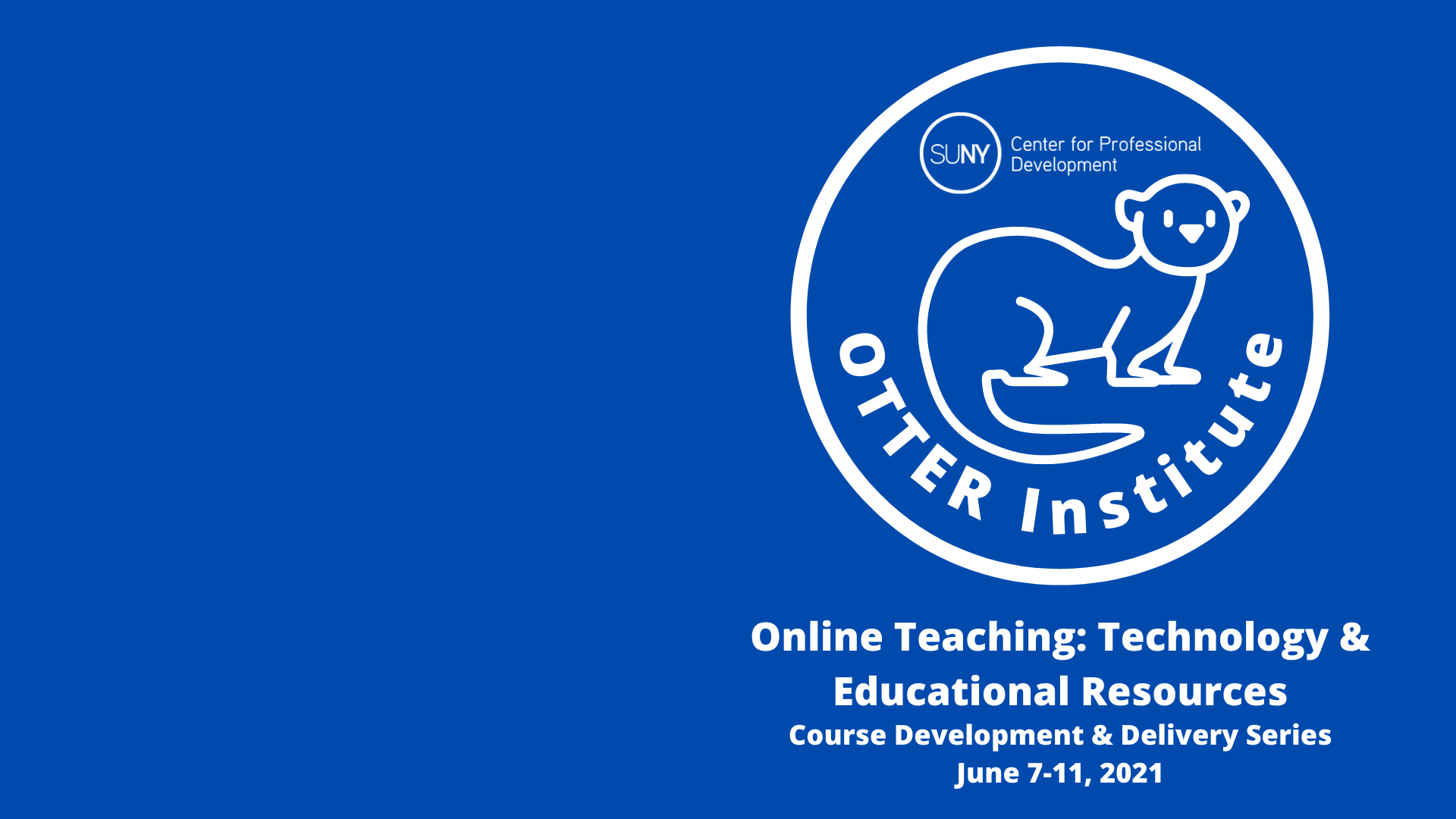 For recordings and other resources, please visit:
www.suny.edu/OTTER